What is a
Human being?
How can we “conceptualize” - think about - human beings?
Biological
Determinism
Biological Determinism
The “strong” claims that(1) Peoples’ actions are greatly affected—if not totally determined—by 
their genetic endowment: the genes that comprise their genome.
“Purple” people—by their nature; due to the genes they 
possess—are more likely to have violent or overly-aggressive 
tendencies and, as a result, commit more crimes than others.
“Green” people—by their nature; due to the genes they 
possess—are more likely to be sexually promiscuous and, 
as a result are more likely to be guilty of rape and infidelity 
than others.
“Orange” people—by their nature; due to the genes they 
possess—are less intelligent than others and, as a result, are
more likely to make poor choices in life.
“The Apple Doesn’t Fall 
Far From the Tree”
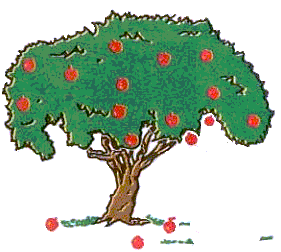 Eugenics
Eugenics: The “Well-born” Science
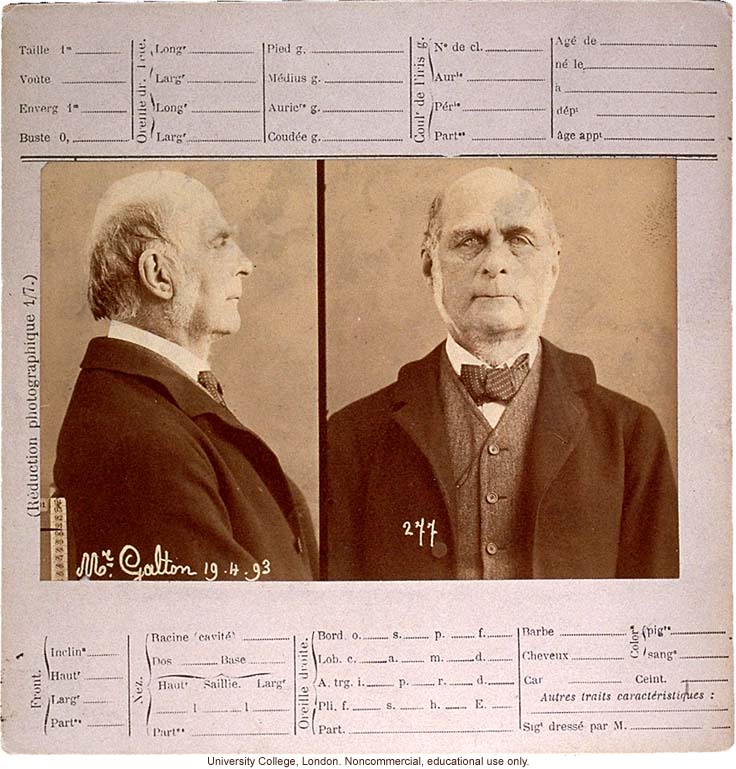 The word "eugenics" was coined in 
1883 by Francis Galton, a cousin of 
Charles Darwin.  He took the word 
from the Greek root meaning “good 
in birth” or “noble in heredity.”  

He intended it to denote the “science” 
of improving human stock by giving 
“the more suitable races or strains of 
blood a better chance of prevailing 
speedily over the less suitable.”
Sir Francis Galton
1822 - 1911
Social Contexts – Social Problems
Habitual criminals and the high cost of justice
Industrialization and the Flood of Immigration
“Race Suicide” — declining birth rates
The “Woman Problem” – changing morals; birth control
“The Menace of the Feebleminded”
Social Contexts – Social Problems
Industrialization and the Flood of Immigration
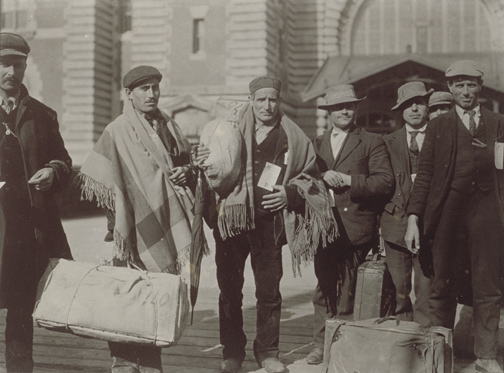 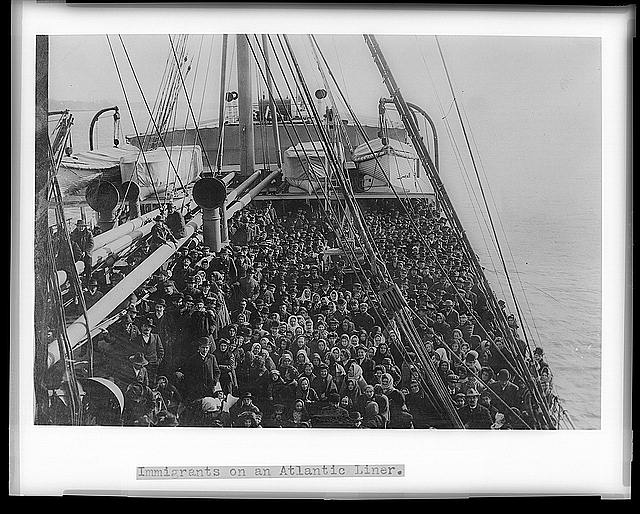 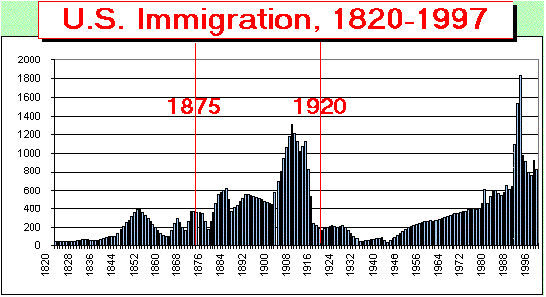 The Dillingham Commission
1907 - 1911
In 1907, the United States Senate, under intense pressure 
from groups like the Immigration Restriction League, formed 
the Dillingham Commission to study the origins and 
consequences of immigration. In a series of reports published
in 1910 and 1911, the Commission claimed that a crucial 
shift in European immigration patterns corresponded to the 
rise of social and economic problems in the United States.
Before the 1880s, according to the Commission, most migrants 
to the United States had arrived from northern and western 
Europe.
The Dillingham Commission 
1907 - 1911
After the 1880s, however, “inferior” migrants from places in 
southeastern Europe, such as Austria-Hungary, Russia, Italy, 
Turkey, Lithuania, Romania, and Greece, increasingly
dominated European immigration.
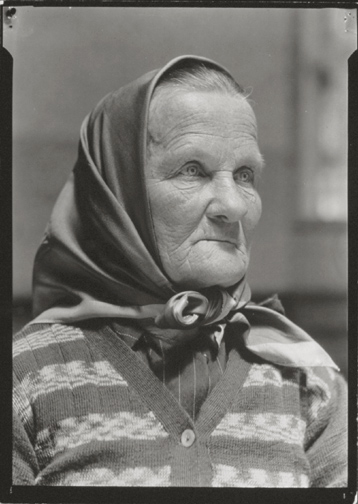 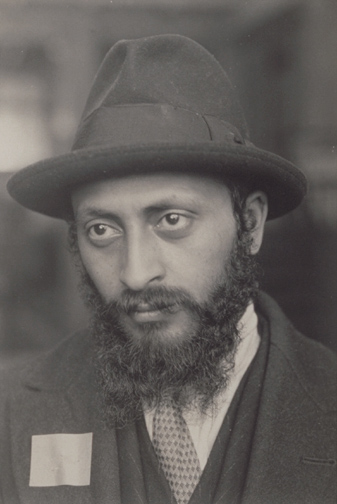 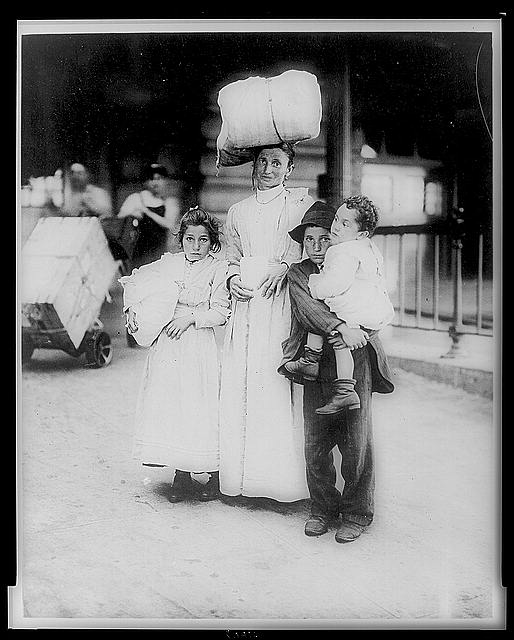 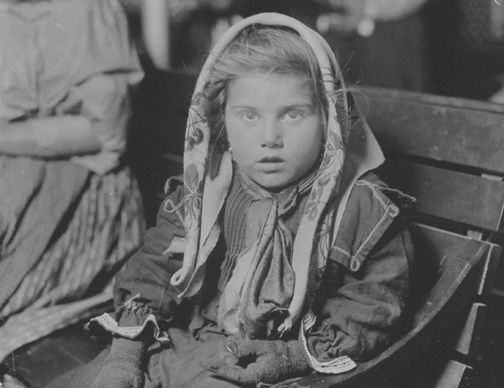 The Dillingham Commission 
1907 - 1911
In the end, the Commission's 42-volume report placed the 
blame for the nation's problems on these new migrants and 
recommended that the federal government use literacy tests 
to prevent poor and uneducated immigrants from entering 
the nation and causing further social unrest.
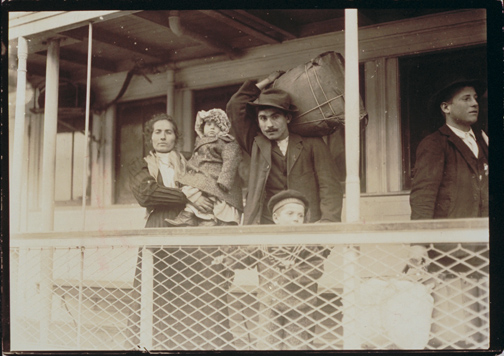 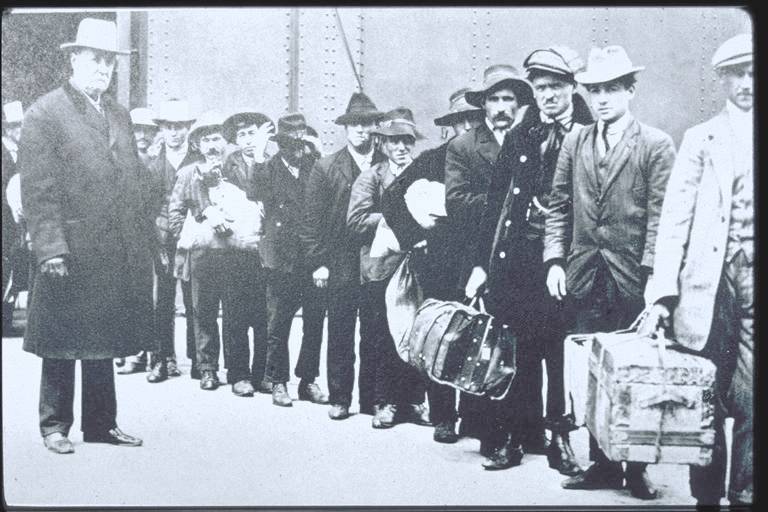 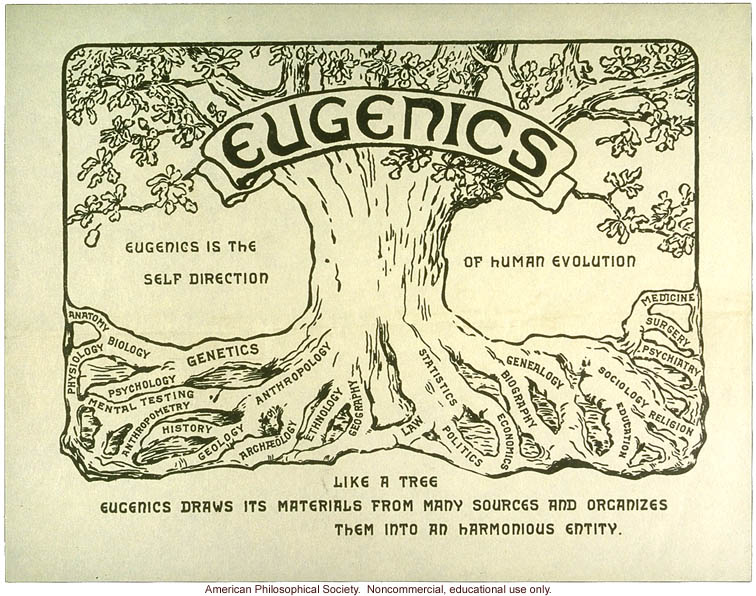 The ABA Committee on Eugenics, 1906
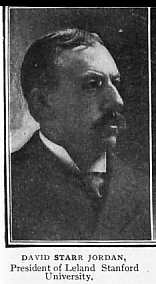 In addition to the goals of research into human heredity, 
the Committee on Eugenics wished “to emphasize the value 
of superior blood and the menace to society of inferior blood”
and to suggest “methods of improving the heredity of the 
family, the people, or the race.” Chaired by David Starr 
Jordan, President of Stanford University, many prominent 
scientists were members:
David Starr Jordan
Stanford University
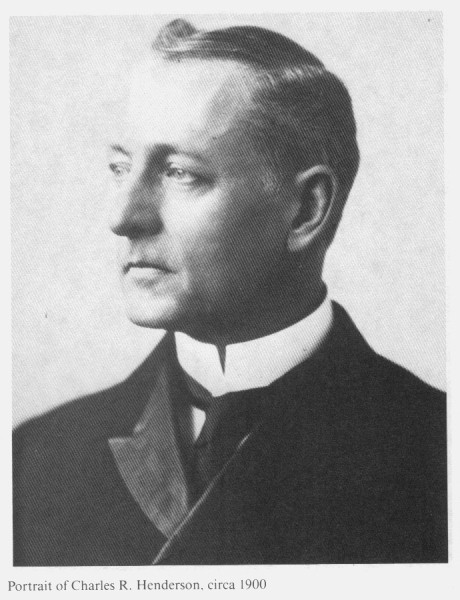 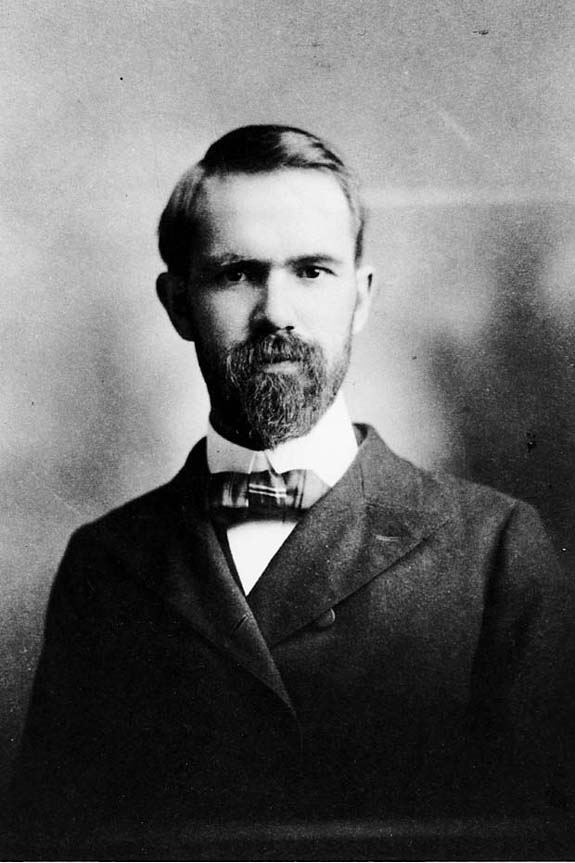 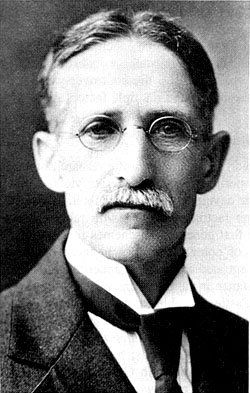 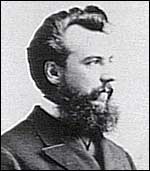 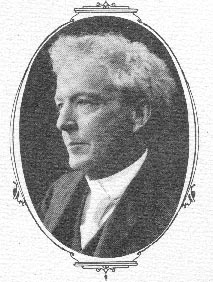 Charles Henderson
University of Chicago
Sociologist
Charles B. Davenport
Eugenics Record Office
William Castle
Harvard University
Alexander Graham 
Bell
Luther Burbank,
plant breeder
The ABA Committee on Eugenics
10 Sub-committees
Inheritance of Mental Traits
Feeblemindedness
Heredity of Insanity
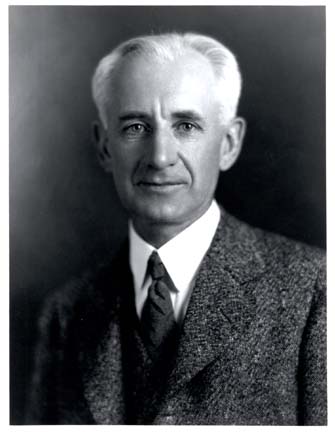 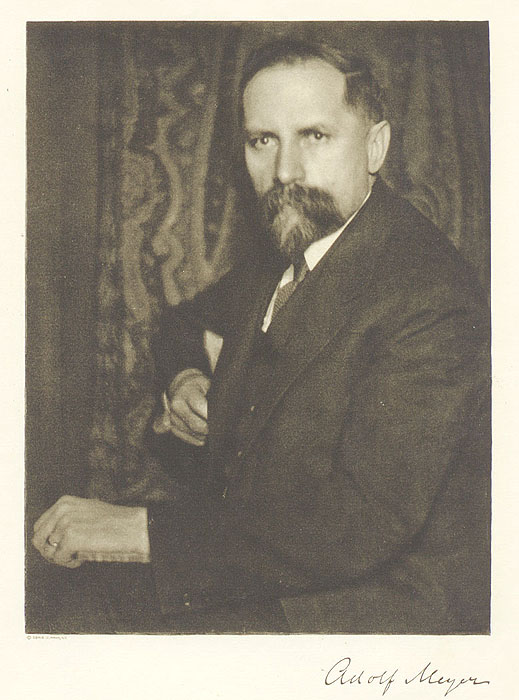 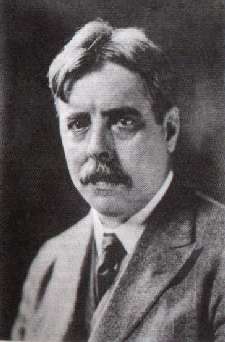 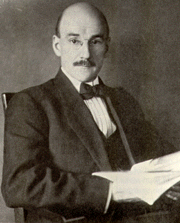 Epilepsy
Eye Defects
Genealogy
Robert Yerkes
Psychologist
Chairman
E. L. Thorndike
Psychologist
Columbia University
Henry Goddard
Psychologist
Vineland Training School
Adolph Meyer
Psychiatrist
Inheritance of 
Deaf-Mutism
Sterilization and Other Means of
Eliminating Defective Germ Plasm
Criminality
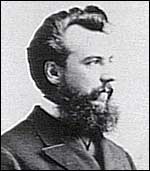 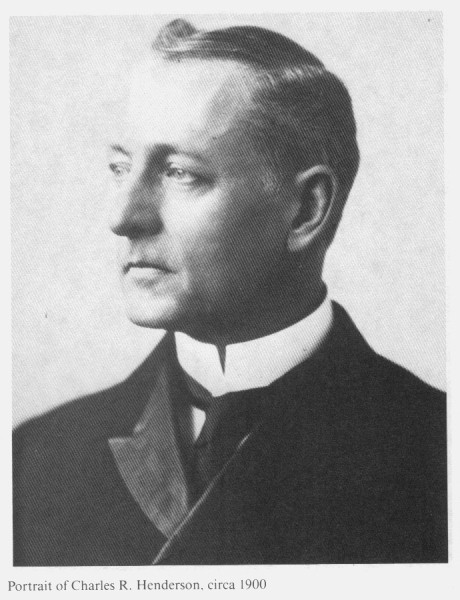 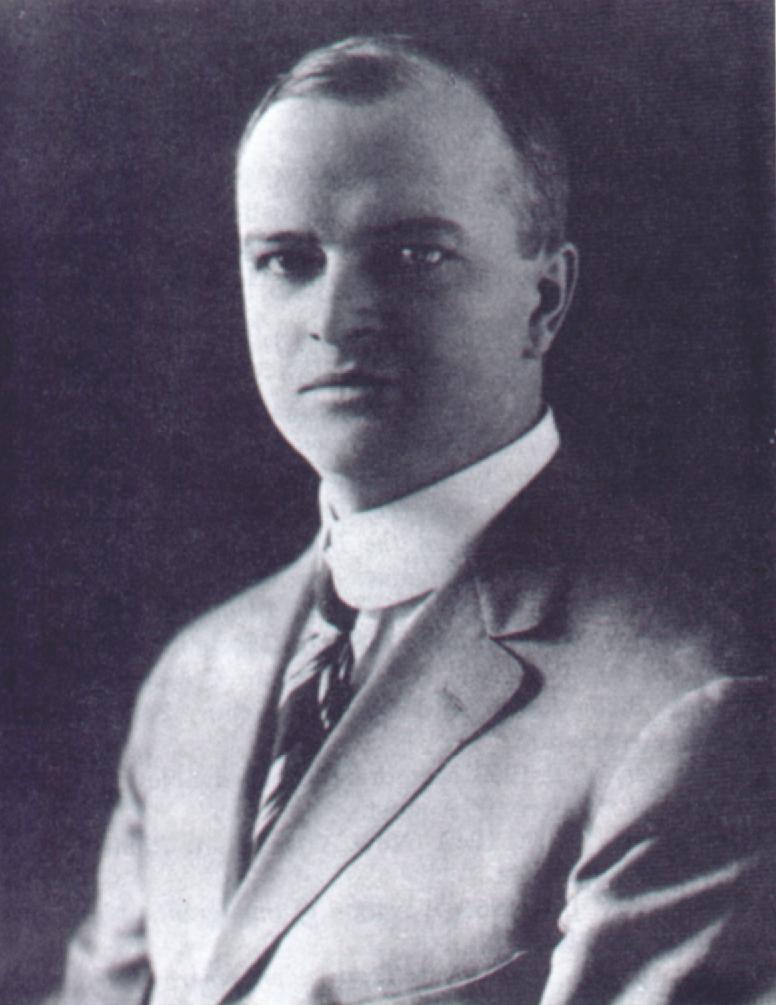 Immigration
Prescott F. Hall
Robert DeCourcy Ward
Alexander Graham Bell, 
chairman
Charles Henderson
University of Chicago
Sociologist
Harry Laughlin
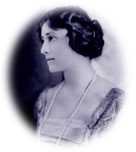 The Eugenics Record Office
1910
Mary Harriman,  daughter of railroad tycoon E. H. Harriman,
spent part of the summer of 1905 at Davenport’s Cold Spring 
Harbor Biological Laboratory while an undergraduate at 
Barnard College. A social activist with liberal leanings, Mary
thought that Davenport’s ideas about eugenics offered a means 
to improve social conditions. Her classmates gave her the 
nickname “Eugenia” due to her interest in eugenics.
The American
Eugenics Society
Psychology
Human Beings
are Learning
Machines
Learning
A relatively permanent
change in behavior due to experience
“Black - Boxing the Brain”
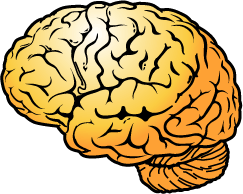 RESPONSE
STIMULUS
CLASSICAL CONDITIONING
RESPONSE
STIMULUS
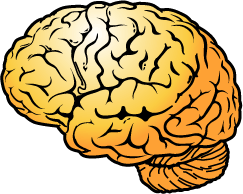 Reinforcement or 
        Punishment
INSTRUMENTAL CONDITIONING
“LEARNING”
CLASSICAL CONDITIONING
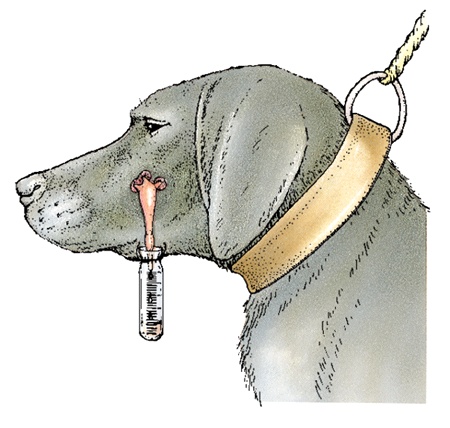 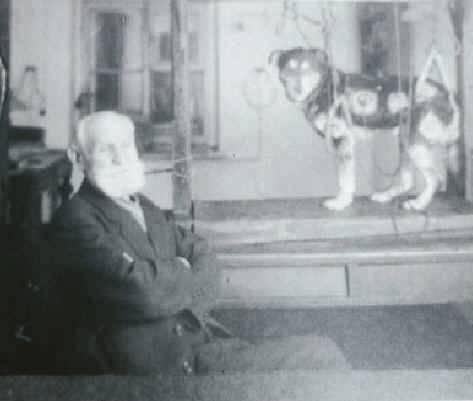 Influence of Pavlov
1849 - 1936
Pavlov (1902) started from the idea that there are some things that a dog does not need to learn. For example, dogs don’t learn to salivate when presented with  food. This reflex is ‘hard-wired’ into the dog.
“LEARNING”
CLASSICAL CONDITIONING
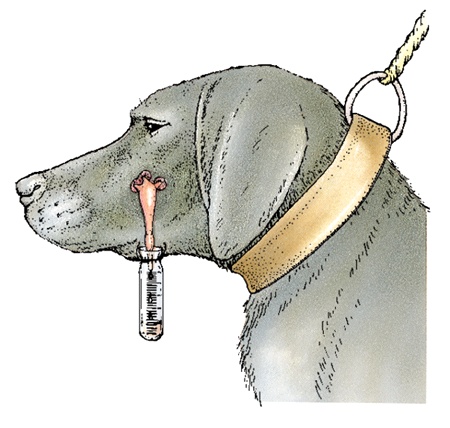 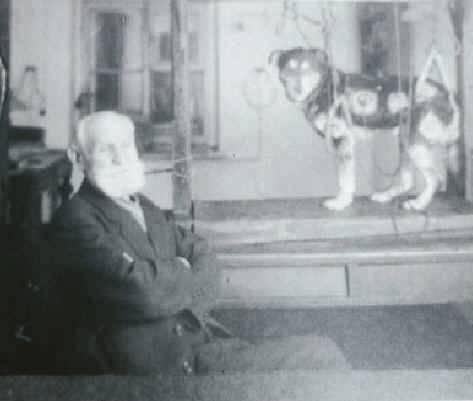 Influence of Pavlov
1849 - 1936
Pavlov used a metronome as his neutral stimulus. By itself the metronome did not elicit a response from the dogs. 
Next, Pavlov began the conditioning procedure, whereby the clicking metronome was introduced just before he gave food to his dogs. After a number of repeats (trials) of this procedure he presented the metronome on its own
“LEARNING”
CLASSICAL CONDITIONING
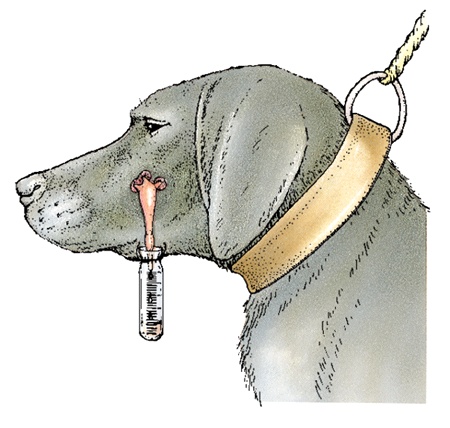 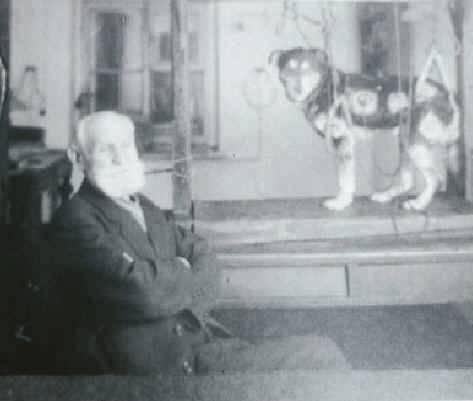 Influence of Pavlov
1849 - 1936
The sound of the clicking metronome on its own now caused an increase in salivation. The dog had learned an association between the metronome and the food. Because this response was learned (or conditioned), it is called a conditioned response The neutral stimulus has become a conditioned stimulus.
“LEARNING”

CLASSICAL CONDITIONING
Built on the foundation of reflexes

Unconditioned stimulus (UCS) elicits
Unconditioned response (UCR)
Neutral stimulus is paired with
      the unconditioned stimulus 
      close in time and repeatedly
Neutral stimulus acquires the power to elicits the response.
Neutral stimulus is now the
      conditioned stimulus (CS) which 
      elicits the conditioned response (CR).
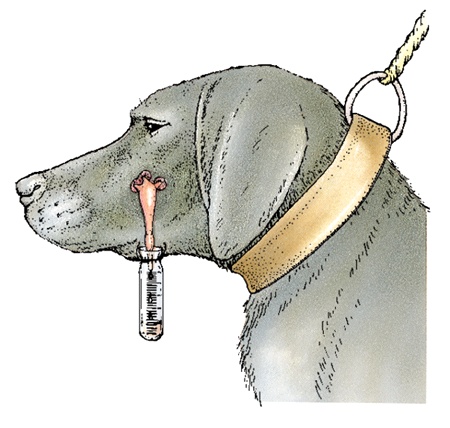 “Black - Boxing the Brain”
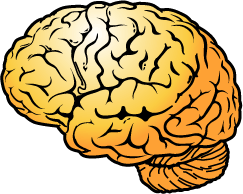 RESPONSE
STIMULUS
CLASSICAL CONDITIONING
RESPONSE
STIMULUS
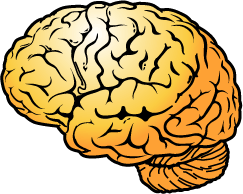 Reinforcement or 
        Punishment
INSTRUMENTAL CONDITIONING
The Individual, Social, and Cognitive Back Story of John Broadus Watson
And “Little Albert”
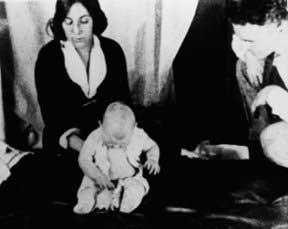 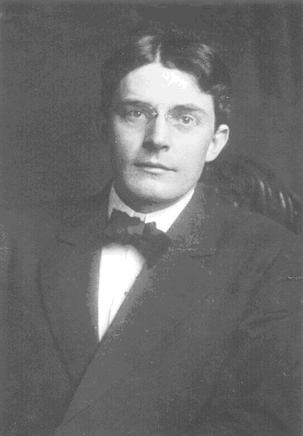 John Broadus Watson
1878-1958
The “Little Albert Studies”
1920
Watson and the University of Chicago
Watson entered the University of Chicago in the fall of 1900. He is described as “an ambitious, status-conscious young man desperately insecure about his lack of means and social sophistication.  He had $50 in his pocket and paid his board and tuition by working as an assistant janitor at the university and a waiter in a students’ boardinghouse.  He chose experimental psychology as his major field and was drawn to animal psychology, doing research under the direction of Jacques Loeb.  It is during this time that Watson became convinced that man was but a biological mechanism. ”(Kerry Buckley, Mechanical Man, 1989)
Watson and the University of Chicago
“Watson found his identity with those of his generation who discovered that the problems created by an expanding industrial society also provided opportunities for new professions that offered solutions to these problems.  When Watson entered the University of Chicago, psychology was considered to be one of the newest professions with particular promise.” 

(Kerry Buckley, Mechanical Man, 1989)
Watson and “Psychology as the Behaviorist Views It”
In 1913 Watson delivered a series of lectures at Columbia University, which “sent reverberations throughout the psychological community.  Watson coined the term “Behaviorism” to distinguish his brand of psychology from the Structuralists and Functionalists.
“Behaviorism”
John B. Watson
“Psychology, as the behaviorist views it, is
a purely objective, experimental branch of
natural science which needs introspection
as little as do the sciences of chemistry and
physics.”
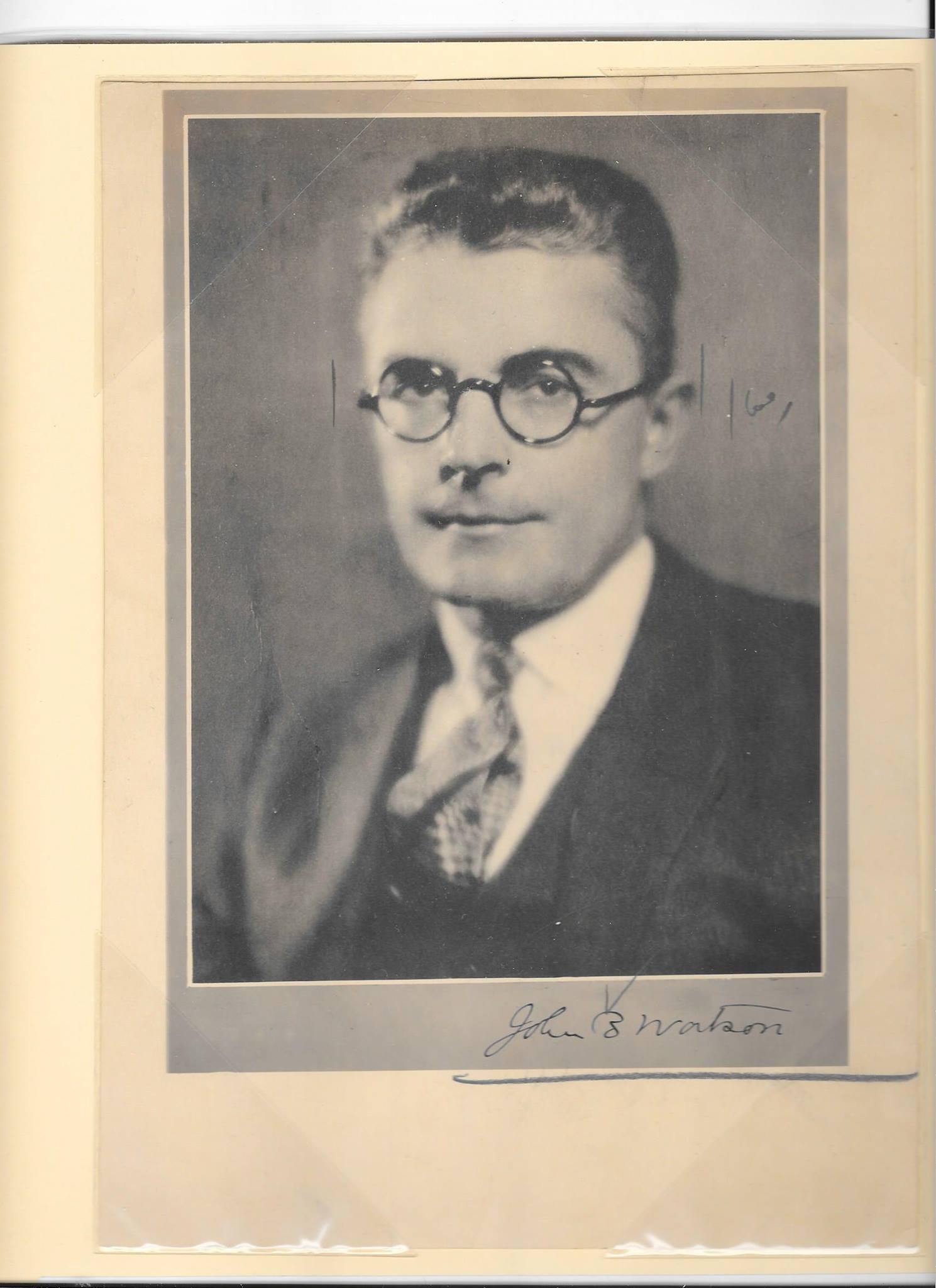 “There are for us no instincts – we no longer 
need the term in psychology. Everything we
have been in the habit of calling an
“instinct” today is a result largely of training – 
belonging to man’s learned behavior.”
1878 - 1958
“[Consciousness] has never been seen, touched, 
smelled, tasted or moved. It is plain assumption just 
as unprovable as the old concept of the soul.”
(1913 Lecture series)
The Human Infant Studies
Watson’s interest was in creating and refining an objective methodology for deriving a behavioral theory of emotional response.  

“I am next door to the obstetrical ward here and I get about forty babies a month.  These babies are sent over to the laboratory on demand and we can make the observations right here.”  

The focus of Watson’s research was to gain “experimental control over the whole range of emotional reactions.” His 1916 experiments, he claimed, uncovered the basic emotional reactions fundamental to the nature of man—fear, rage, and love.
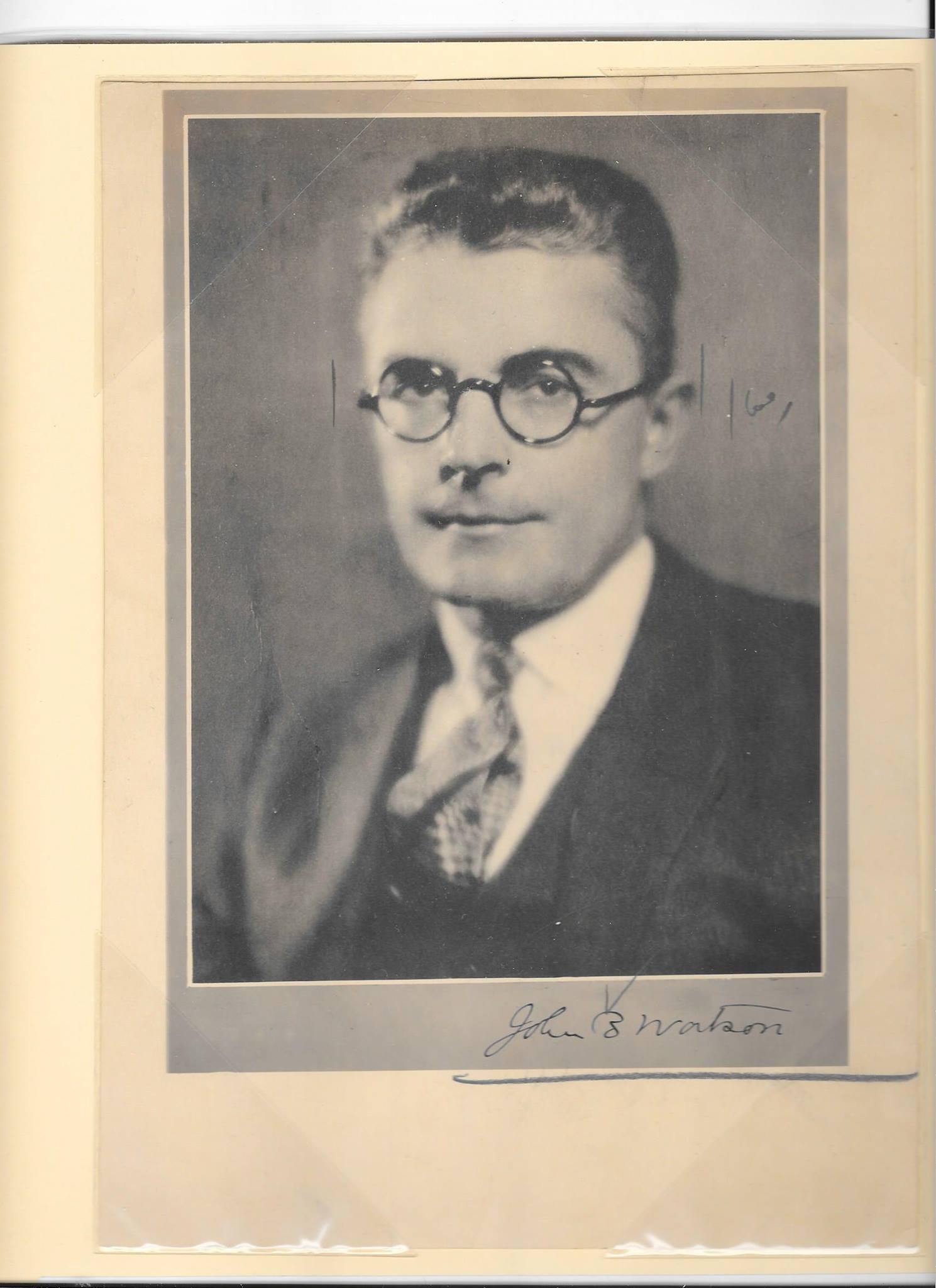 The Human Infant Studies
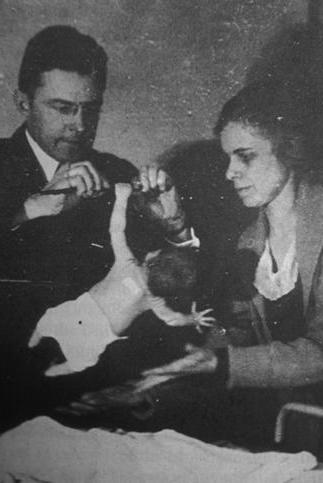 Watson’s work with infants began as early as 1916.  

Watson testing the tonic grasp instinct.

“Babies are not hothouse plants and can be subjected to laboratory experiments without the slightest harm.”
The Human Infant Studies
Watson elicited fear by dropping the infant, by loud sounds, or by startling it when asleep.  

Rage was elicited by hindering movements.  

Love was produced by “stroking or manipulation of some erogenous zone.”  

Habits or conditioned responses were found to be connected with these basic emotional responses at a very early stage, and these habits, he argued, should be controlled.
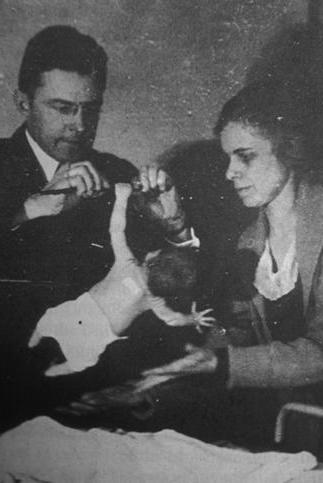 The “Little Albert” Studies, 1920
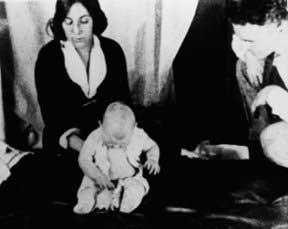 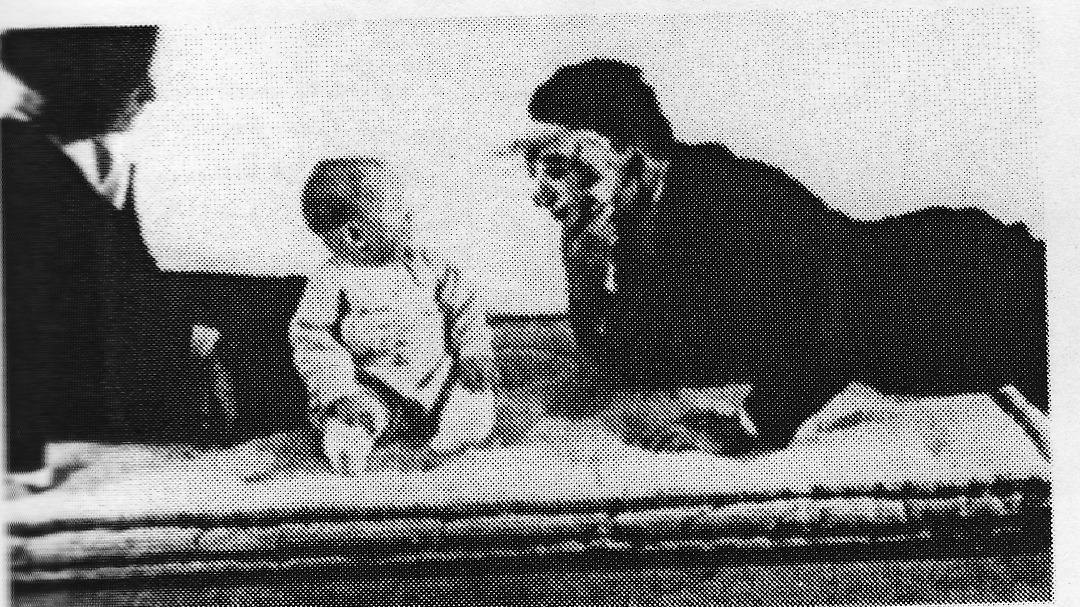 During the winter of 1919-1920, with his graduate assistant Rosalie Rayner, he began a series of experiments with a nine-month old infant, Albert B.  Watson attempted to prove that the responses of fear, rage, and love could be artificially induced in the subject.                                                    Little Albert
“Behaviorism” - John B. Watson
“Give me a dozen healthy infants, 
well-formed, and my own specified 
world to bring them up in and I’ll 
guarantee to take any one at random 
and train him to become any type 
of specialist I might select – doctor, 
lawyer, artist, merchant-chief, and, 
yes, even beggar-man and thief, 
regardless of his talents, penchants, 
tendencies, abilities, vocations, and 
race of his ancestors.”

	John B. Watson, Behaviorism, 1924
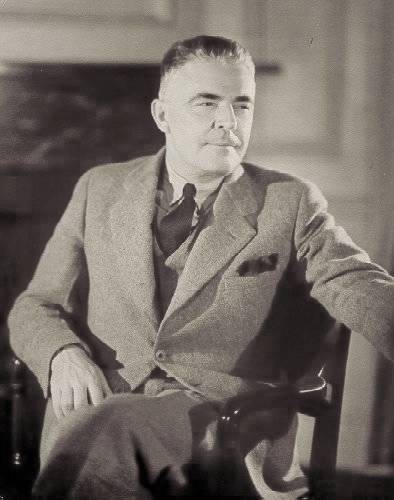 1878-1958
Watson as Popularizer of Behaviorism
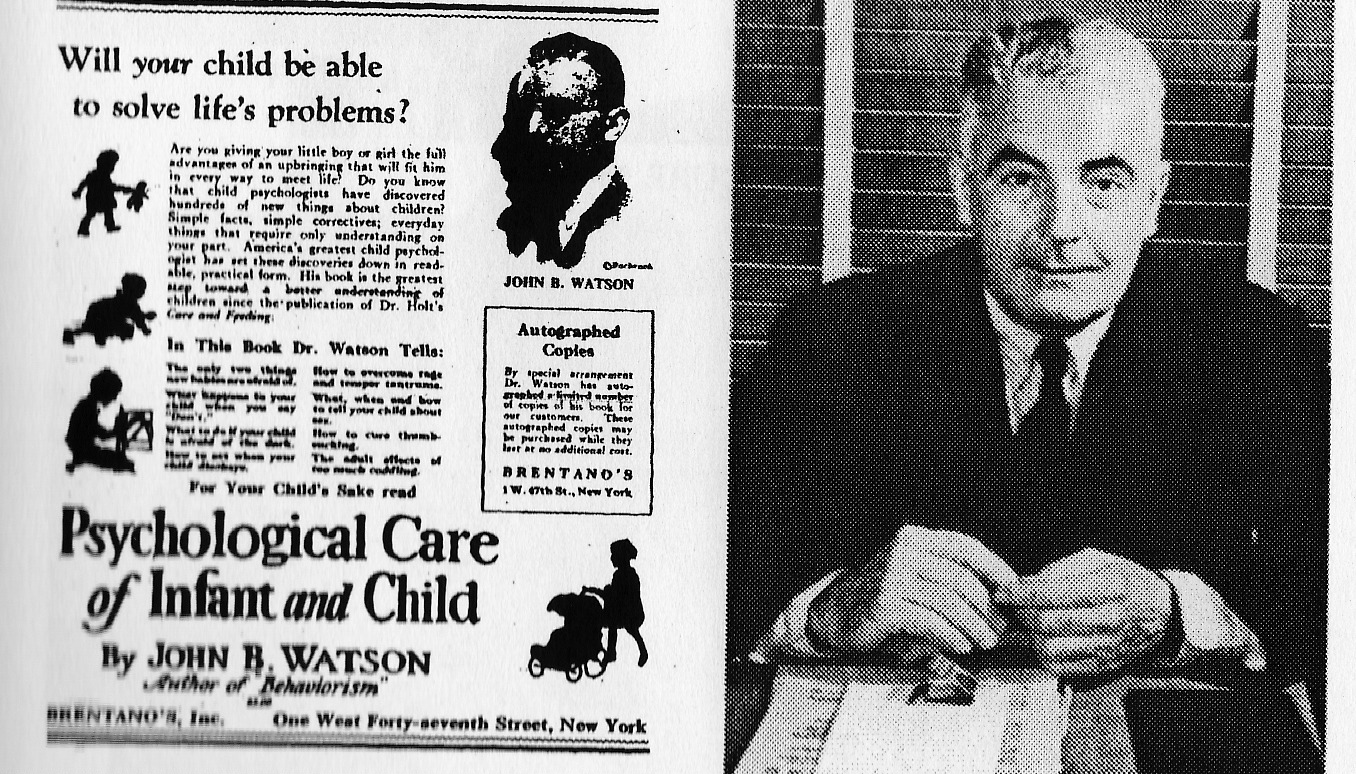 Watson as Popularizer of Behaviorism
“…all we have to start with in building 
a human being is a lively squirming bit 
of flesh, capable of making a few simple 
responses such as movements of the hands 
and arms and fingers and toes, crying and 
smiling, making certain sounds with its 
throat. I said there that parents take this 
raw material and begin to fashion it in 
ways to suit themselves. This means that 
parents, whether they know it or not,
start intensive training of the child at birth.”

John B. Watson, Psychological Care of Infant
                                and Child (1928)
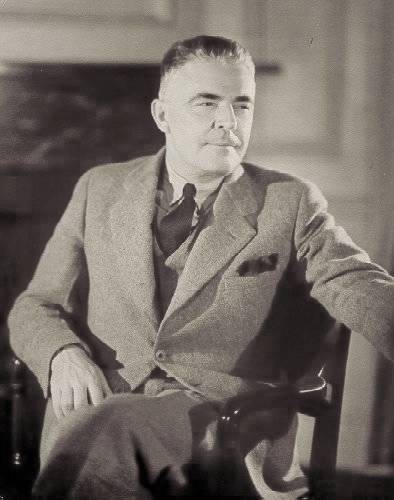 1878-1958
“Behaviorism” - John B. Watson
“It is especially easy to shape the 
emotional life at this early age. I might
 make this simple comparison: The 
fabricator of metal takes his heated 
mass, places it upon the anvil and 
begins to shape it according to patterns
of his own. Sometimes he uses a heavy 
hammer, sometimes a light one; sometimes 
he strikes the yielding mass a mighty blow, 
sometimes he gives it just a touch. So 
inevitably do we begin at birth to shape the 
emotional life of our children.”

John B. Watson, "Psychological Care of Infant
                                and Child" (1928)
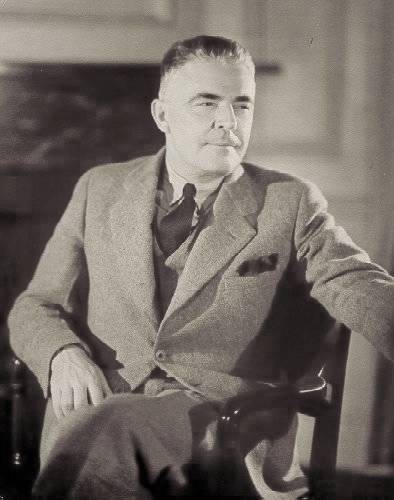 1878-1958
Watson as Popularizer of Behaviorism
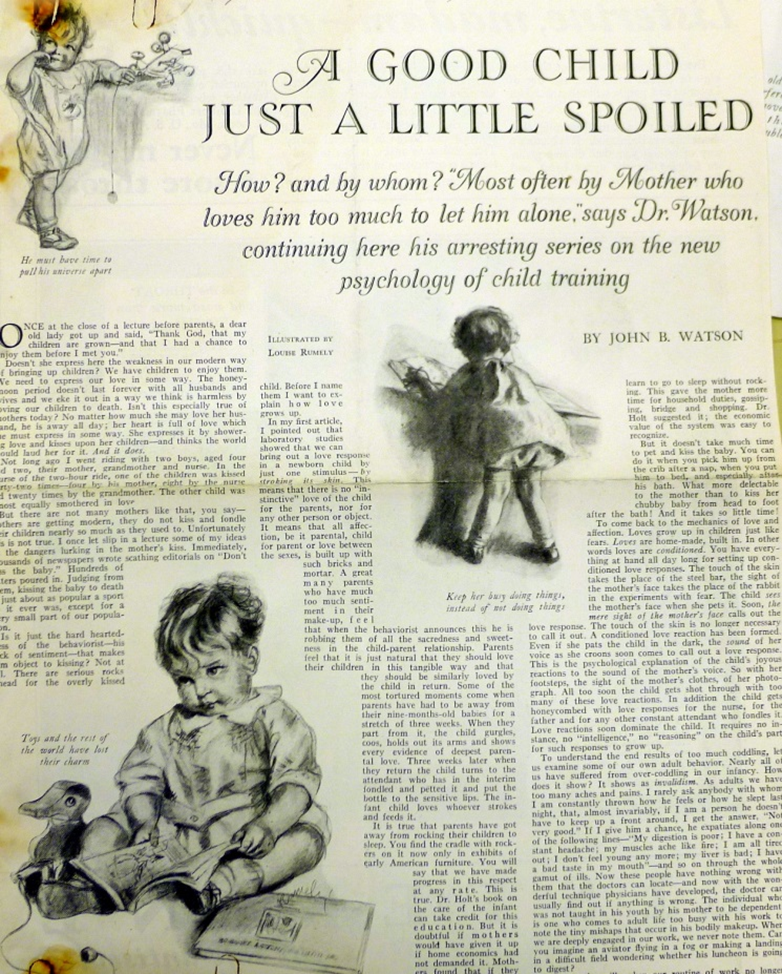 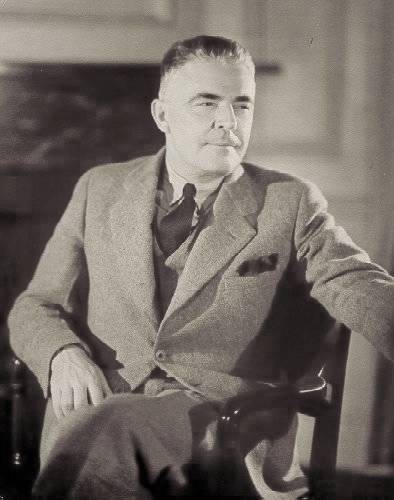 1878-1958
Watson as Popularizer of Behaviorism
“Wives haven’t enough to do today.  Scientific 
mass production has made their tasks so easy 
that they are over-burdened with time.”      

“They utilize this time in destroying the 
happiness of their children.”

“Never hug and kiss them, never let them sit 
on your lap.  If you must, kiss them once on 
the forehead when they say good night.  Shake 
hands with them in the morning…”

He dedicated his widely read Psychological Care 
of the Infant and Child to the “first mother who 
brings up a happy child.”
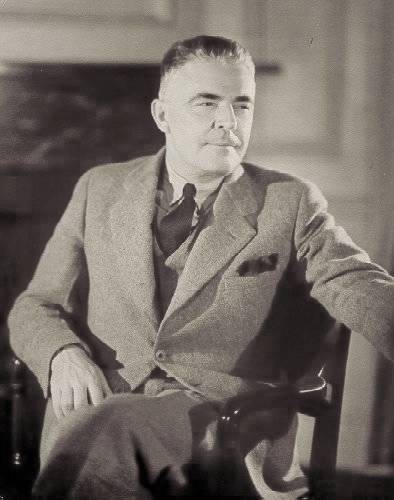 1878-1958
“Black - Boxing the Brain”
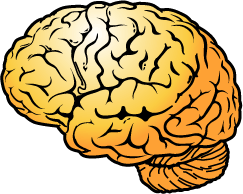 RESPONSE
STIMULUS
CLASSICAL CONDITIONING
RESPONSE
STIMULUS
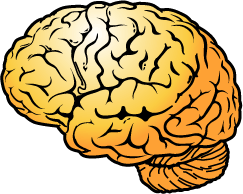 Reinforcement or 
        Punishment
INSTRUMENTAL CONDITIONING
“LEARNING”
INSTRUMENTAL/OPERANT
CONDITIONING
Thorndike's Law of Effect:

       Responses to a situation that are followed by satisfaction are strengthened. 
				&
       Responses that are followed
       by  discomfort are weakened.
Influence of Thorndike
1874 - 1949
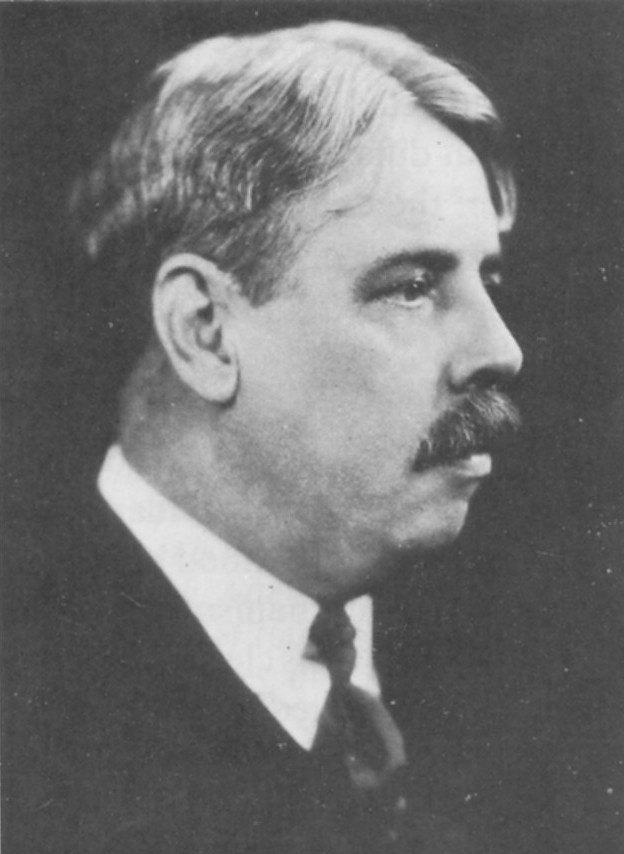 Instrumental or Operant Conditioning
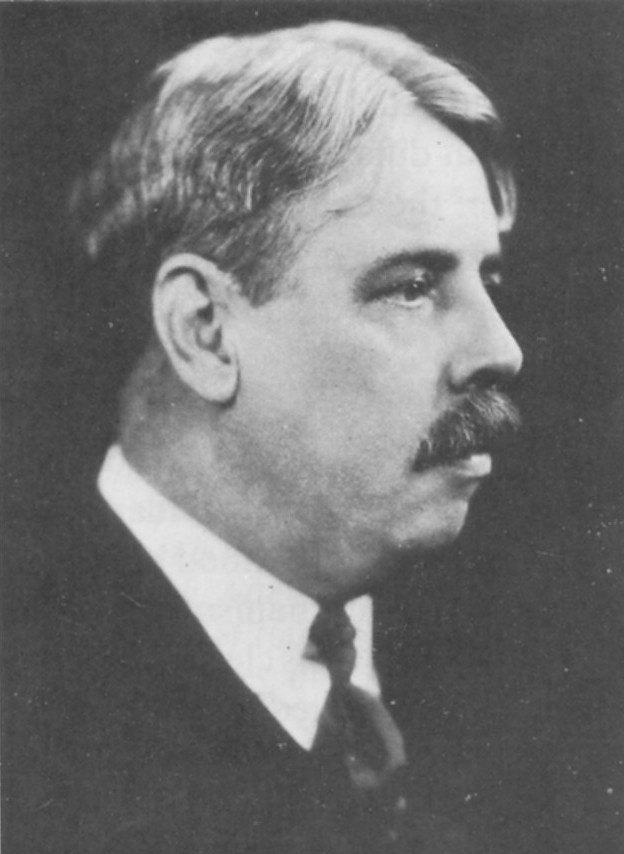 Thorndike's Law of Effect:

Responses to a situation that are followed
by satisfaction are strengthened; 
				&
Responses that are followed by discomfort 
are weakened
Edward L. Thorndike
1874 - 1949
Edward L. Thorndike - Puzzle Box
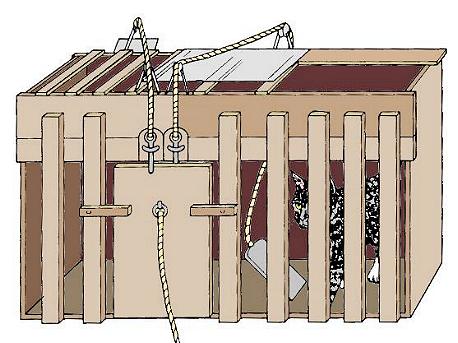 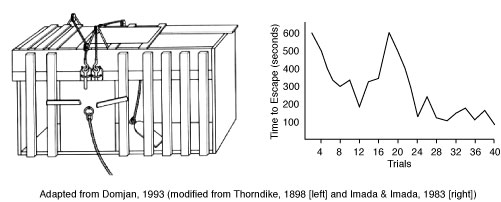 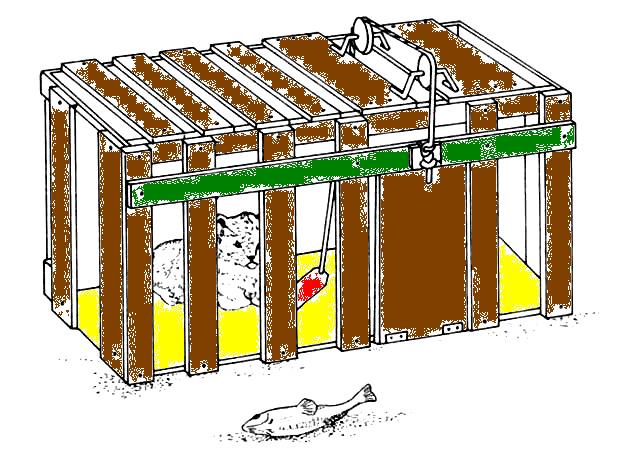 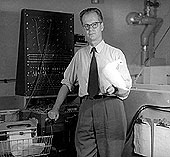 B. F. Skinner
1904 - 1990
R
S
Reinforcements           Punishments
B.F. Skinner and Behavior Modification
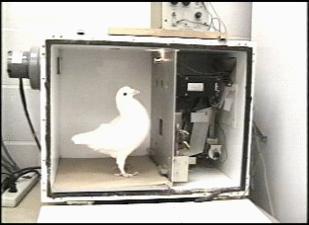 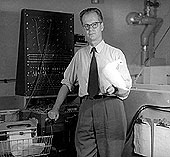 B. F. “Fred” Skinner
B.F. Skinner and Behavior Modification
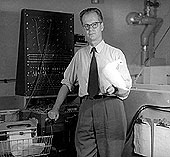 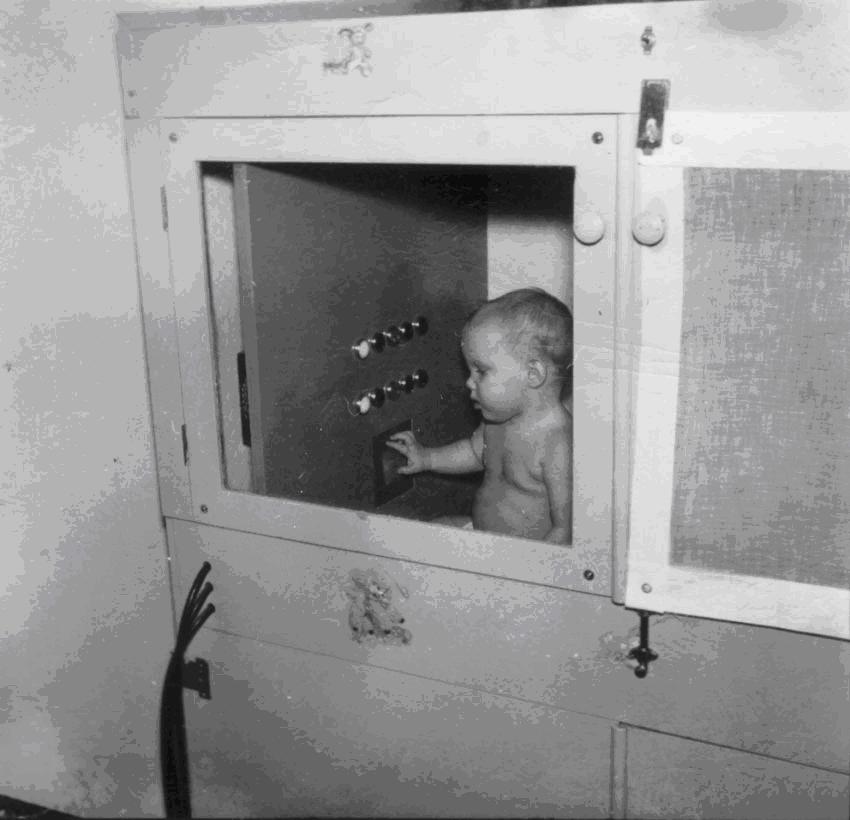 B. F. “Fred” Skinner
Sheldon & Penny
Programmed Learning Machine
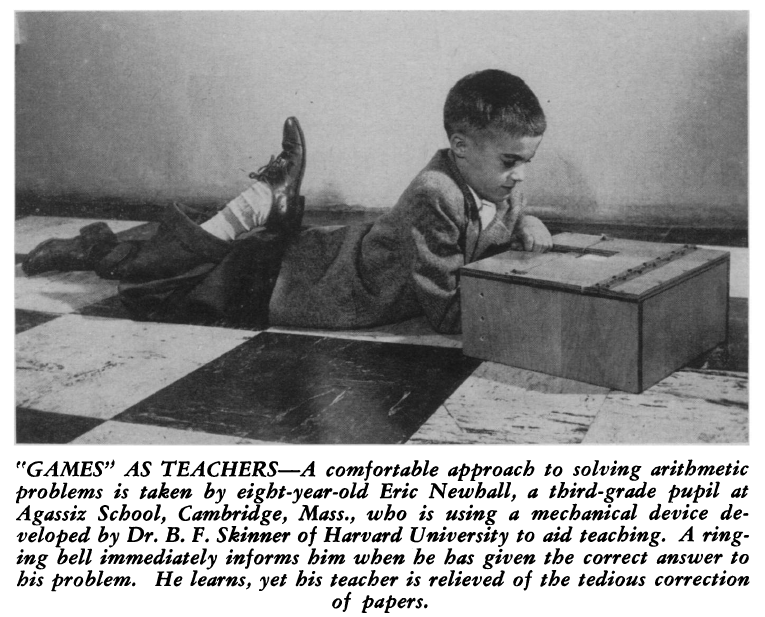 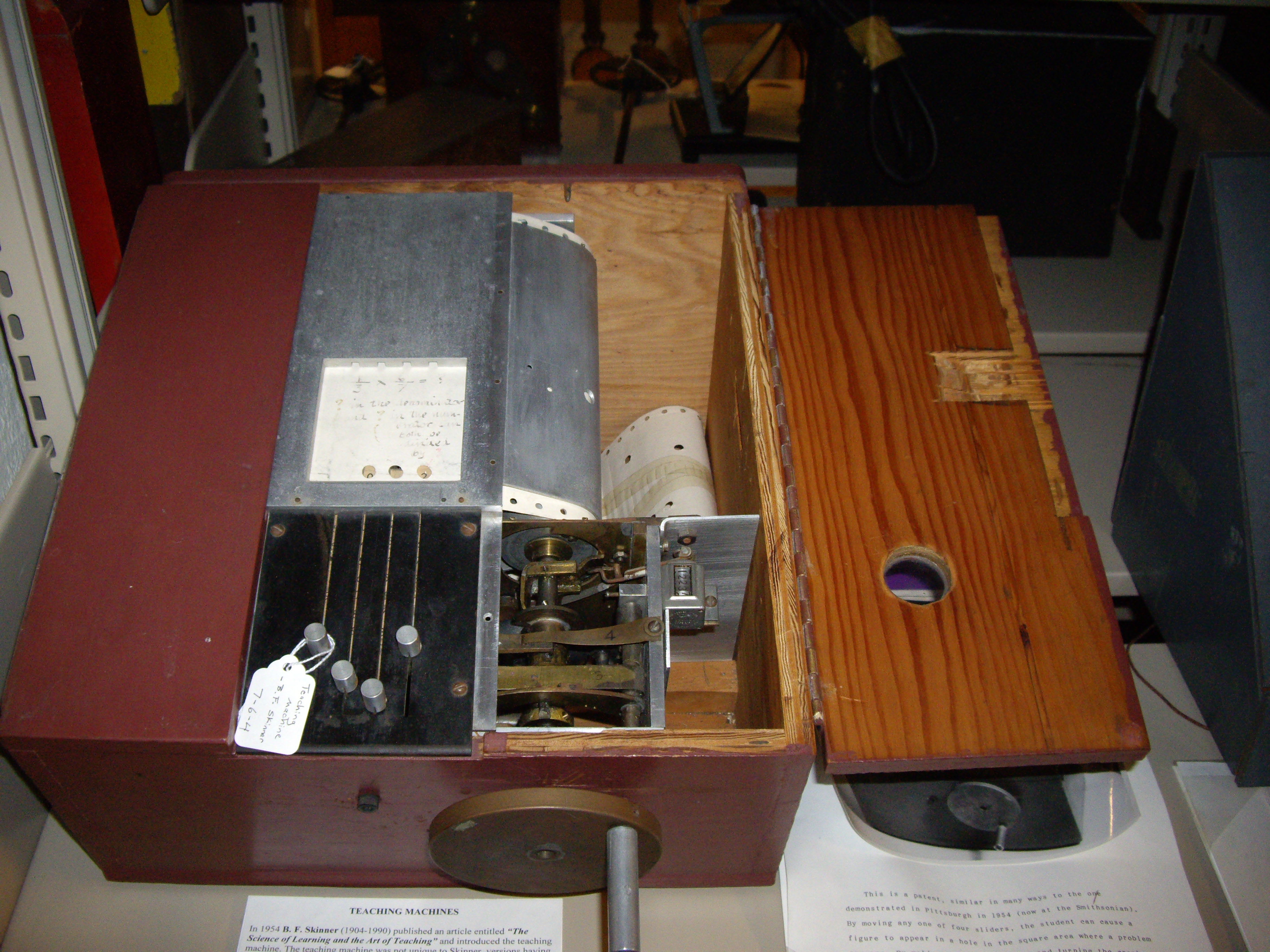 [Speaker Notes: While there, McConnell was involved in developing programmed texts. Although his experience there was less than positive, McConnell never lost sight of the potential of the model.]
B.F. Skinner and Behavior Modification
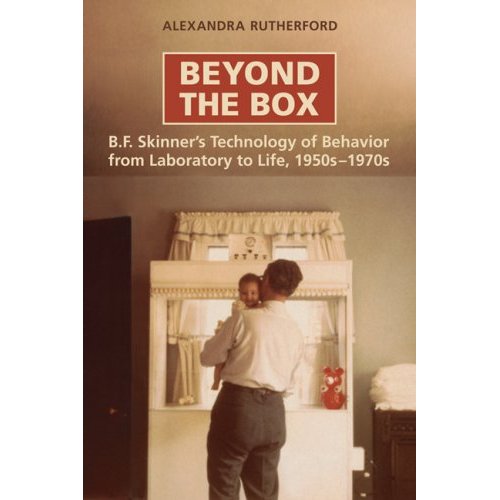 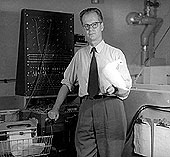 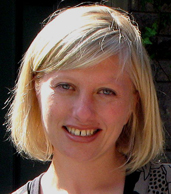 B. F. “Fred” Skinner
Alexandra Rutherford
York University
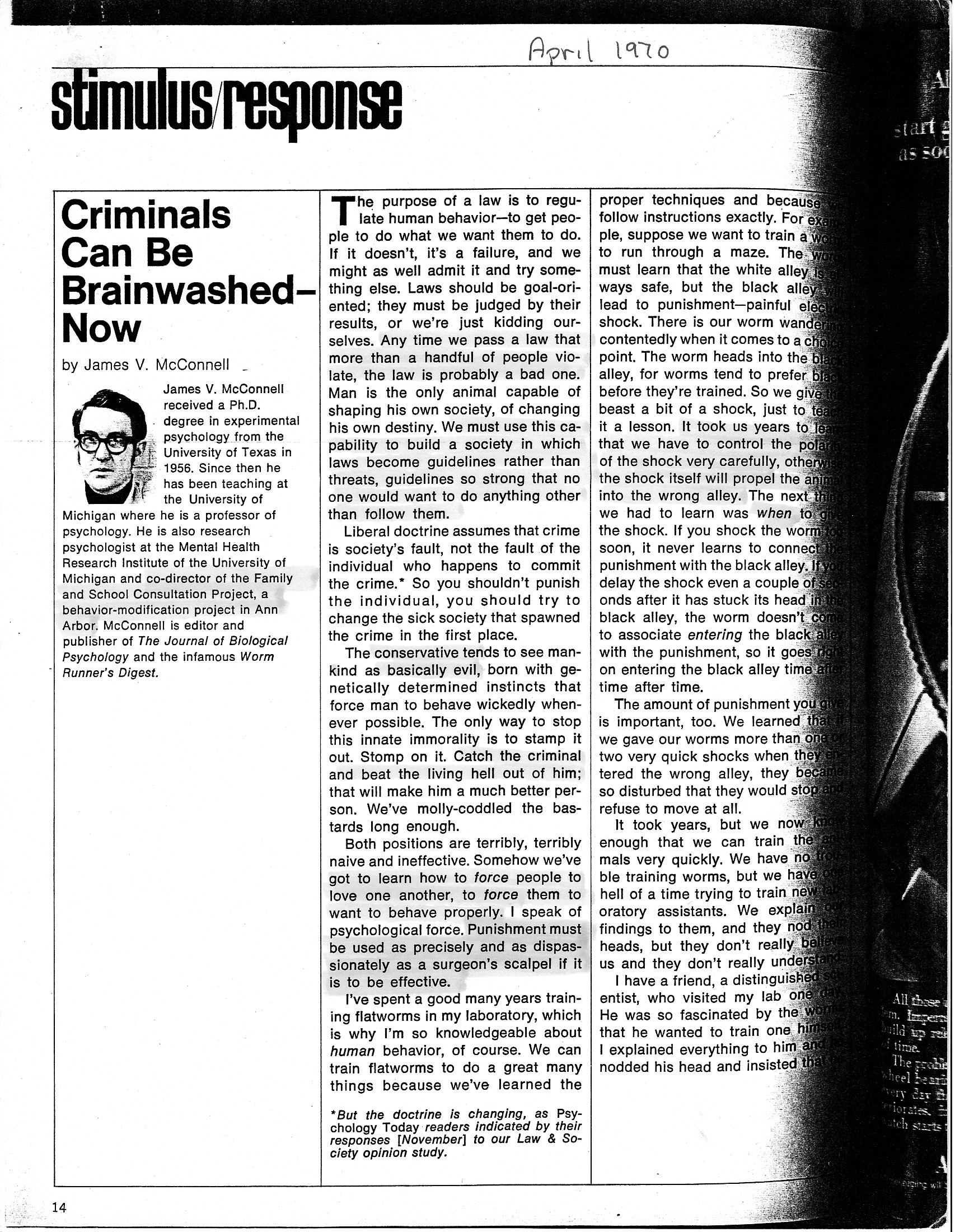 Psychology Today
April 1970
[Speaker Notes: As mentioned earlier, Rutherford demonstrates that in the early 1970s b-mod was placed under exacting scrutiny in political and social circles. This was due, in no small part, to abuses in various settings, in part to sensationalist press coverage, and also clearly to a misunderstanding by politicians and the public-at-large of all that b-mod entailed. For many, b-mod was often equated with aversive conditioning, drug therapy, electroshock, and psychosurgery.]
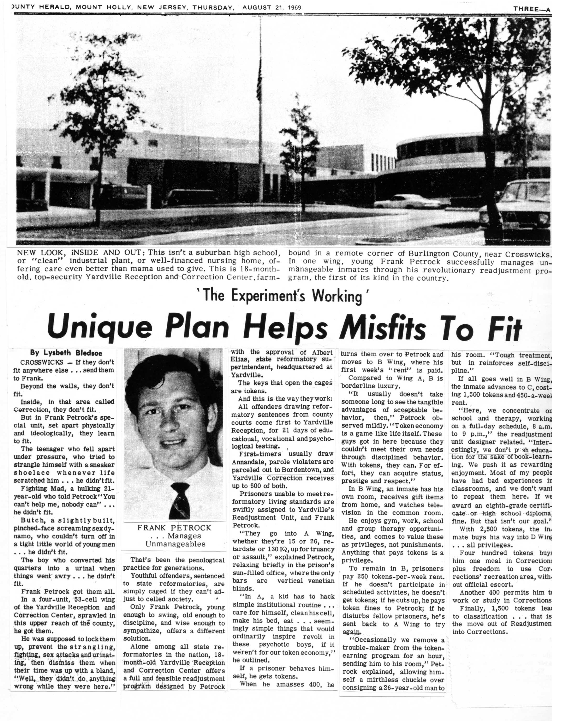 Junty Herald
Mount Holly, New Jersey
August 21, 1969
[Speaker Notes: McConnell was also quite interested in a successful token economy system set up in New Jersey by Frank Petrock. McConnell persuaded Petrock to re-locate to Ann Arbor and two token economy programs were set up – the first at the Green Oak Center at the Maxey Boys Training School under Petrock’s supervision, the second at the Vocational Residential Center at the Juvenile Court in Washtenaw County with one of McConnell’s former students, Tim Walter as Director.]
1971
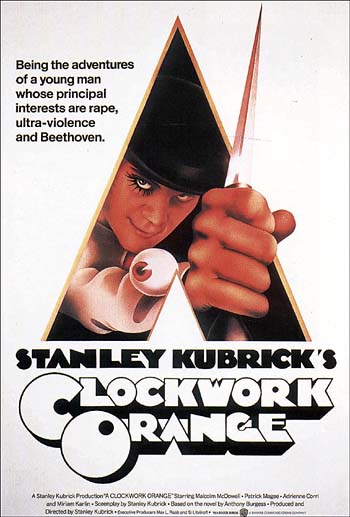 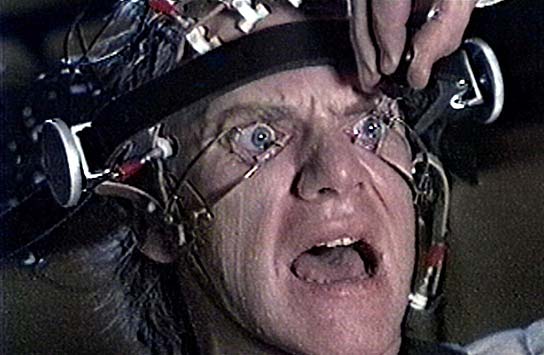 4 Oscar Nominations:
	Best Director
	Best Picture
	Best Screenplay
	Best Film Editing

Gross:	
	$25,589,355
[Speaker Notes: The movie Clockwork Orange, appearing in 1971, garnering 4 Oscar nominations, and grossing more than $25.5 million certainly didn’t help matters.]
April 1974
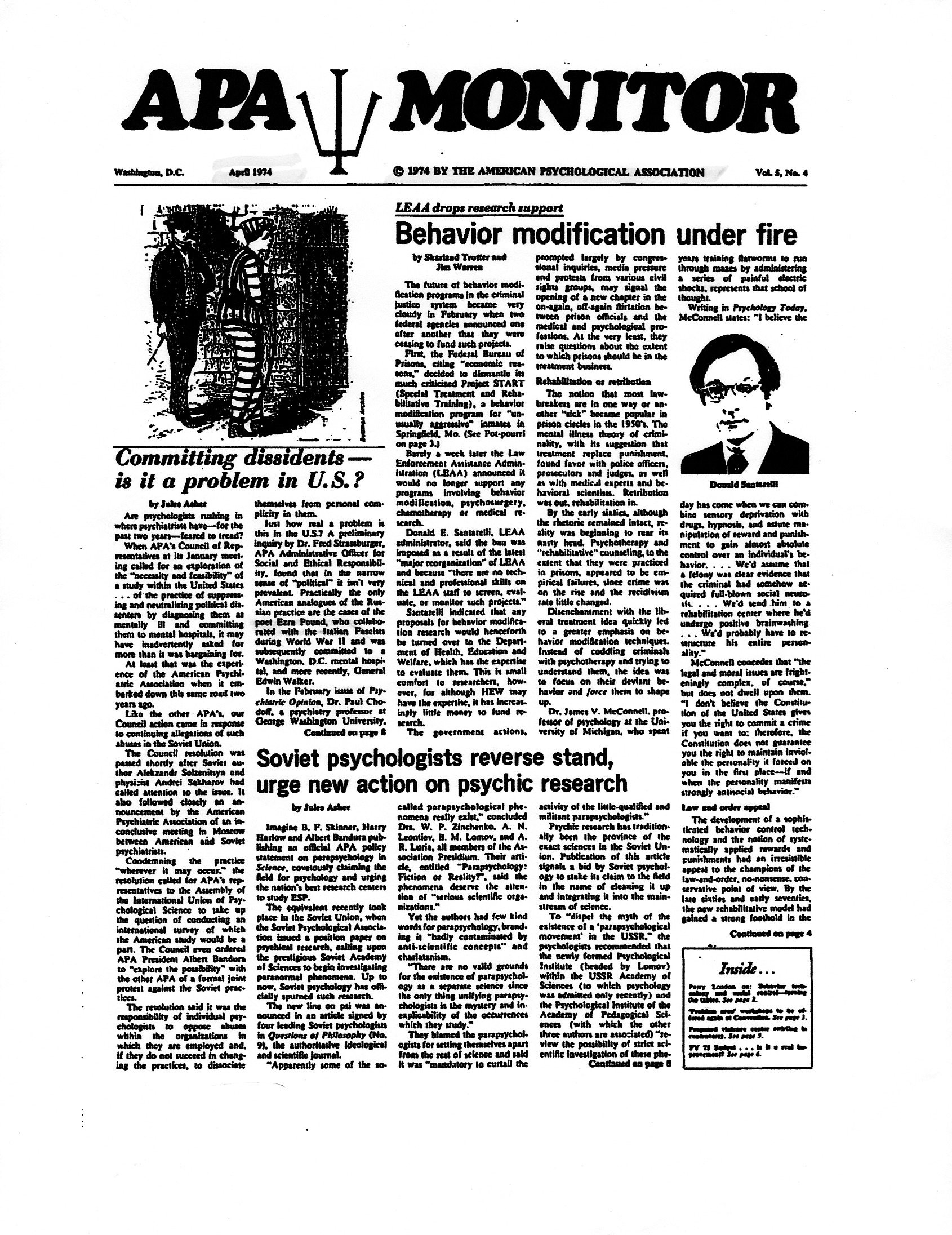 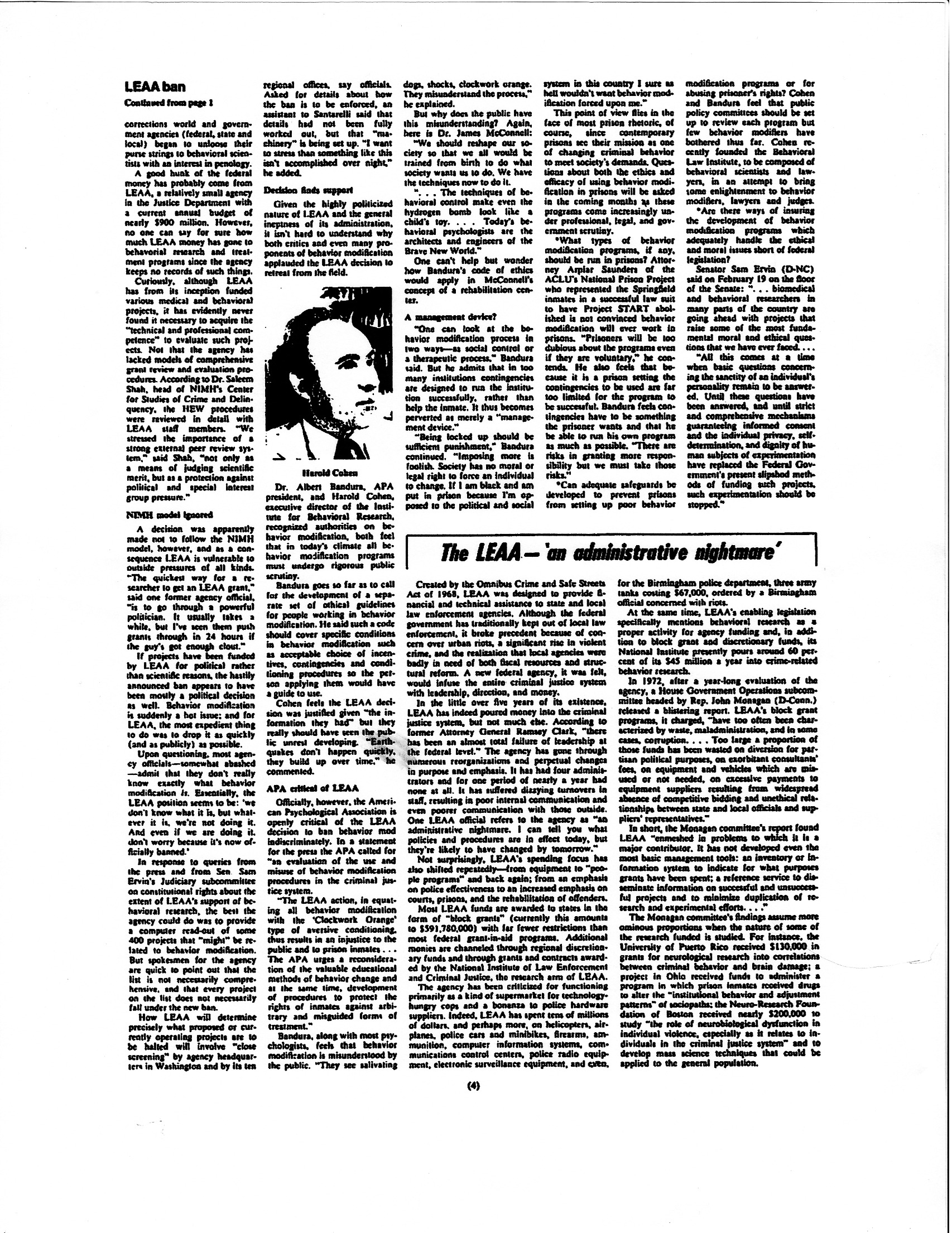 [Speaker Notes: But nor did McConnell’s Psychology Today article. In fact, Trotter and Warren, writing in 1974 in the APA Monitor, lay the blame for the public misunderstanding at McConnell’s feet.]
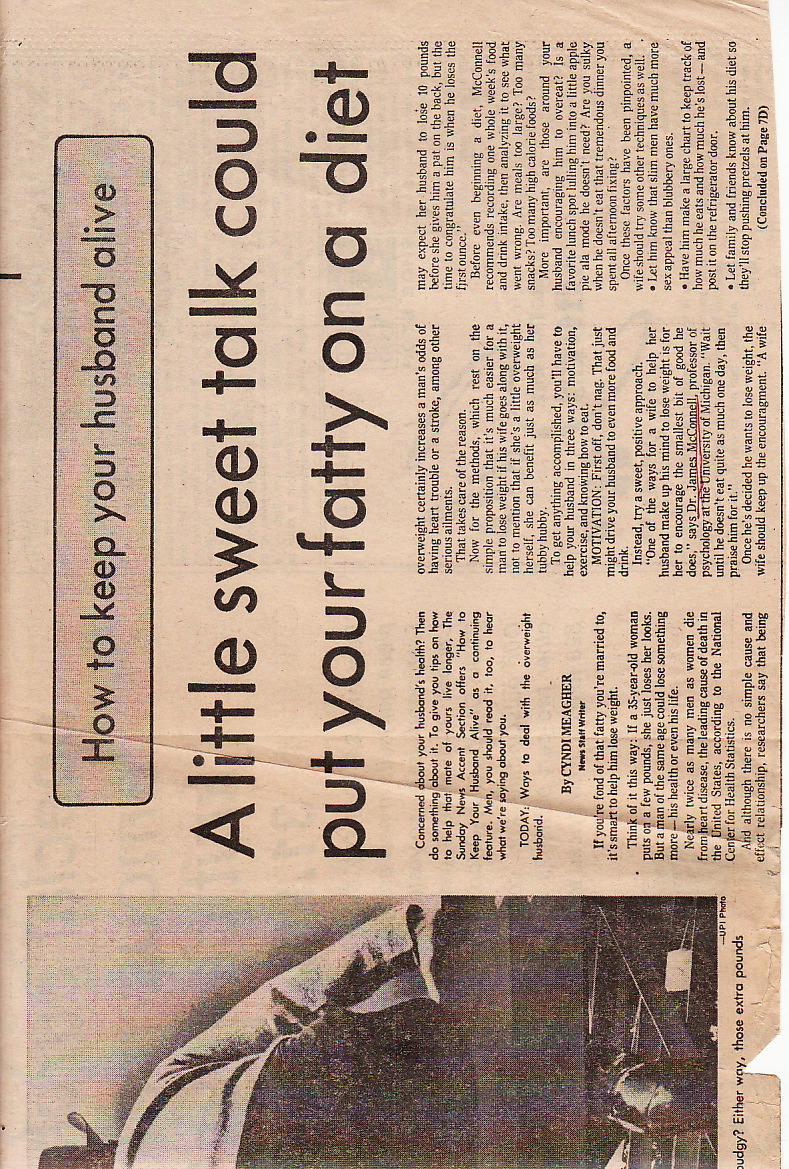 The Sunday News, Detroit
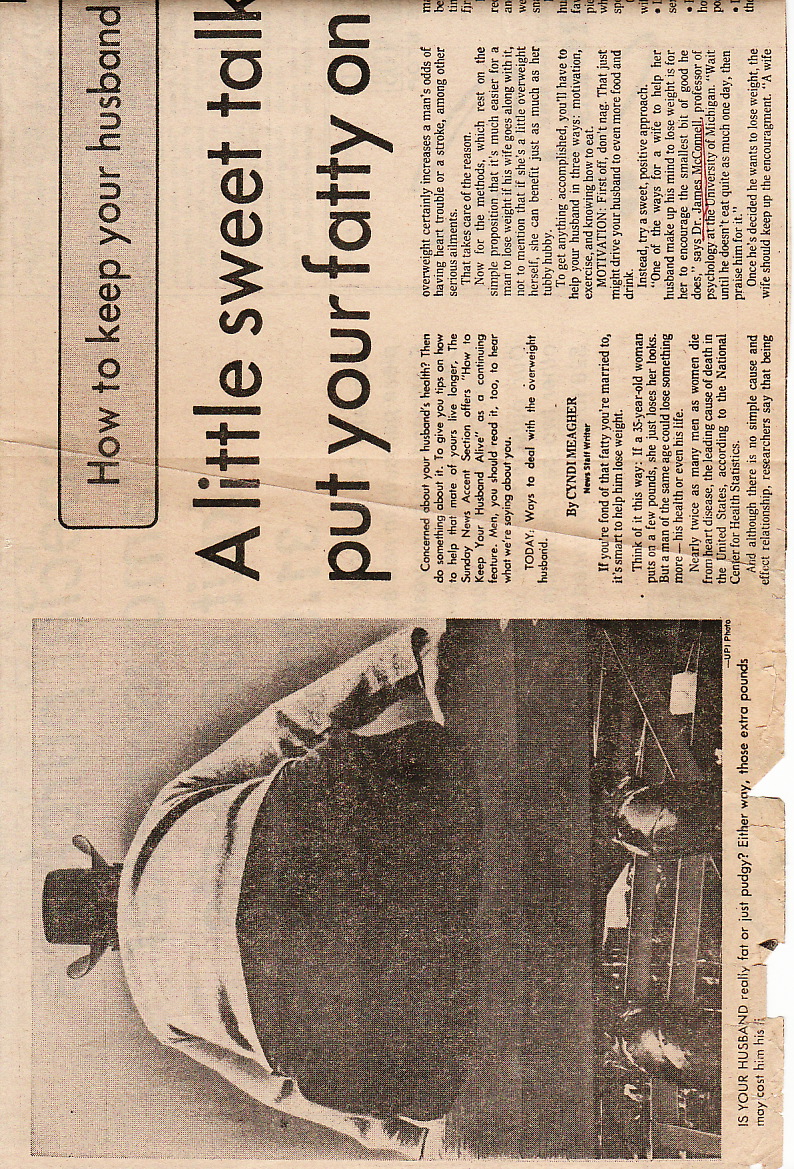 June 30, 1974
[Speaker Notes: Articles featuring or quoting McConnell on obesity appeared in 5 Michigan newspapers . . .]
The Ann Arbor News
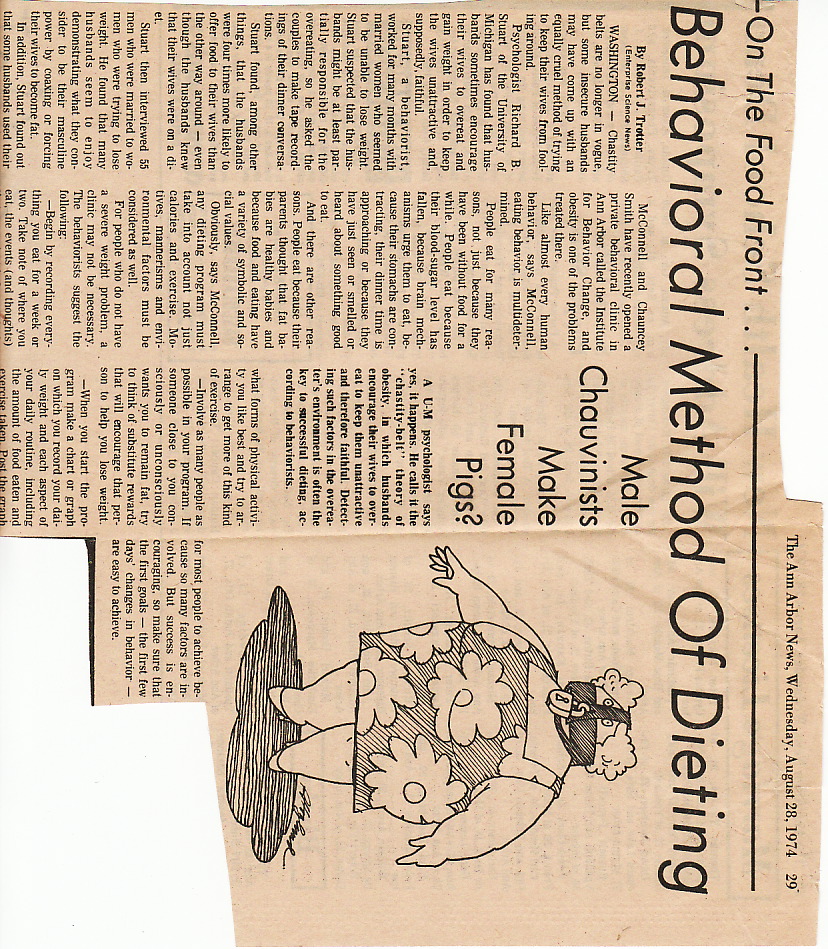 August 28, 1974
[Speaker Notes: . . . and the National Enquirer in 1974 and McConnell appeared with Smith on the Phil Donahue Show in 1975.]